3rd and 4th  lecture of molecular biology (by Dr. Sawsan Sajid)
DNA & RNA as Macromolecules
Basic structure and roles
Type of Macromoleculesالجزيئات العملاقة
Nucleic acid :including DNA {Deoxribonucleic acid} &  &RNA  { Ribonucleic acid}.
Proteins 
Polysaccharid 
THE NUCLEIC ACIDS :
DNA is the most importent molecule in living cells and contains all the information that the cell need to live and to propagate itself .with RNA they maintain the cell through Gene expression. Nearly all of the DNA present in eukaryotic cells can be found in the cell nucleus  but it is present in cytoplasm in bacteria.
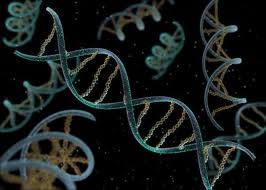 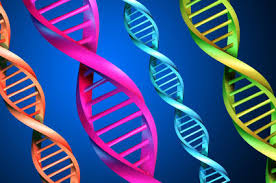 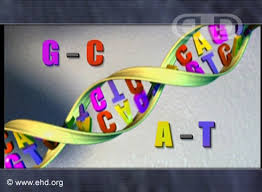 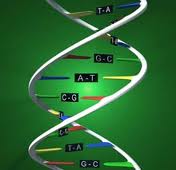 Other type  of DNA  rather than chromosomal DNA
Plasmid DNA :It is a double stranded super helix DNA (extra chromosomal genetic material) usually found in bacterial cytoplasm .plasmid are not confined to bacteria but they have been isolated from yeast, protozoa and plants
   
Mitochondrial DNA (mtDNA or mDNA) is the DNA located in organelles called mitochondria, structures within eukaryotic cells that convert chemical energy from food into a form that cells can use, adenosine triphosphate (ATP).In humans, mitochondrial DNA can be assessed as the smallest chromosome coding for only 37 genes and containing only about 16,600 base pairs. Human mitochondrial DNA was the first significant part of the human genome to be sequenced. 

Chloroplast DNA: present inside chloroplast  responsible for its activity
Basic structure of DNA
A Nucleic Acid is a polymer consisting from nucleotides (the main structural units in nucleic acid) each nucleotide has the 3 following components:
Cyclic five carbon sugar called ribose (in RNA) and as it devoid hydroxyl group attached to carbon no. 2 DNA structure  thus it called deoxyribose,
Nitrogen base the purine {adenine A and guanine G}and pyrimidine {cytosine C, thymine T and uracile U} .the first type consist from 2 rings while second type contain  only one ring .
 A phosphate group (phosphoric acid) attached to the 5 carbon atom of the sugar by a phosphoester linkage .this phosphate group is responsible for the strong negative charge of nucleic acid
5 Nitrogen base :the blue nitrogen atom represent the place where  the sugar attached to  the nitrogen base
Nitrogen base in DNA : A   T  G  C without U (Uracile only in RNA) .the back bone is the sugar- phosphate
N base +sugar→  Nucleoside via N-glycosylic bondN base +sugar+ phosphate group→Nucleotide
According to nitrogen base type the nucleotide is named
N.B                          Nucleoside               Nucleotide 
1-Adenine     Deoxyadenosine     Deoxyadenylic acid  (d AMP)
2-Cytosine    Deoxycytidine         Deoxycytidylic   (d CMP)
3-Guanine     Deoxyguanosine      Deoxyguanylic   (d GMP)
4-Tymine      Deoxythymidine      Deoxythymidylic   (d TMP)
5- Uracil       Uridine                       Uridylic  acid  

For the phosphate  group:
Usually the nucleotide come with 3 phosphate  group (α β γ) when it bind to DNA strand it will lose two groups (pyrophosphate) leafing only one group α attached to the helix . The attachment only from one side (the 3́ OH free end)
Nucleotides the basic unit in nucleic acid
The bond between base and sugar is N- glycosylic bondthe bond between sugar and phosphate is estar bond the bond between 2 basea is hydrogen bond
Carbon no:1 in Sugar attached to nitrogen NO. 9 in case of purine
Carbone no:1 in Sugar attached  with nitrogen N0.1 in  case of pyramidine
The attachment always occur from 3́  end ,the bond  between 2 adjacent nucleotide is called 3́ 5́ phosphodiester bond
The primary structure of DNA represent one single strand  ,not branched, result from binding polymer of nucleotides between the 3́ OH free end of the upper sugar  with the 5́ P end (Pe phosphate) of the following nucleotide
The secondary structure of DNA represent by binding two single strand via hydrogen bond  A=T  and  G≡C .the two strand are anti parallel to each (opposite direction )that is to say 3́ end face  the 5́  end twisted together .
Formation of double helix
Binding two strand to form double strand
Usually DNA is stored inside the cell as super helix rather than linear to reduce the it size thus DNA is longer than the cell itself
Lacture 4: DNA in E. coli bacteria is made up of 4 million base pairs and the whole genome is thus one millimeter long. The single-cell bacterium can copy its genome and divide into two cells once every 20 minutes.
The DNA of humans, on the other hand, is composed of approximately 3 billion base pairs, making up a total of almost a meter-long stretch of DNA in every cell in our bodies.
In order to fit, the DNA must be packaged in a very compact form. In E. coli the single circular DNA molecule is curled up in a condensed fashion, whereas the human DNA is packaged in 23 distinct chromosome pairs. Here the genetic material is tightly rolled up on structures called histones.
The main difference between DNA and RNA is that the former is double strand while the latter is single strand and Thymine T is replaced by Uracile U
The Double helix model  as proposed by Watson &Crick 1953
Maclyn McCarty with Francis Crick and James  Watson
Watson and Crick used stick-and-ball models to test their ideas on the possible structure of DNA. They depend on structure conformation shape proposed Rosalind Franklin and Maurice Wilkins, who were using X-ray diffraction to understand the physical structure of the DNA molecule.
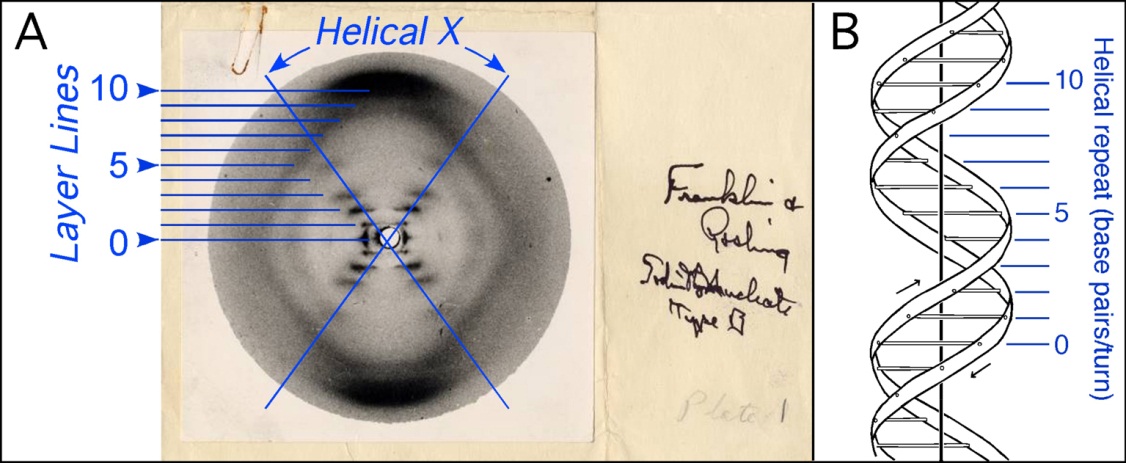 Basic role in DNA double helix B form   :1-purines equal to pyrimidine bases within the anti parallel strand l  2-The DNA double helix is stabilized primarily by two forces: hydrogen bonds between nucleotides and base-stacking interactions amongaromatic nucleobases3-It contain 2 groove, the major groove, is 22 Å wide and the other, the minor groove, is 12 Å wide.4-the backbone directed outside the helix while N.B oriented inside
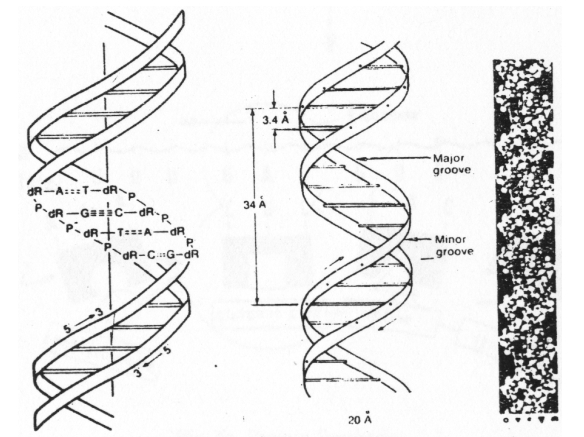 Compared to B-DNA, the A-DNA form is a wider right-handed spiral, with a shallow, wide minor groove and a narrower, deeper major groove. The A form occurs under non-physiological conditions in partially dehydrated samples of DNA, while in the cell it may be produced in hybrid pairings of DNA and RNA strands, as well as in enzyme-DNA complexes.
Segments of DNA where the bases have been chemically modified by methylation may undergo a larger change in conformation and adopt the Z form. Here, the strands turn about the helical axis in a left-handed spiral, the opposite of the more common B form. These unusual structures can be recognized by specific Z-DNA binding proteins and may be involved in the regulation of transcription.
DNA conformation (A .B.Z SHAPE)
Compares between 3 conformation DNA shape depending on Xray
DNA display different shapes:
During DNA preparation in lab and in electrophoreses processes this molecule may appear either 
1- linear (L form )start with 5́  end to  3́  end .it could be turn to circular form by binding the two ends by ligase enzyme and losing H2O molecule .Also there is linear double stranded can convert to double closed circular relaxed form unwinding double helix   
2- Open circular(OC) :when a nick occur in one of the double  circular  strands. it could be turn to closed circular
3- super coiled (also called CCC triple C) : The covalently (completely ) closed circular DNA usually exist in side the cell .run faster in gel electrophoreses ,
figure for electrophoresis's gel . The shiny bands is the DNA stained with ethidium bromid which is a chelating dye
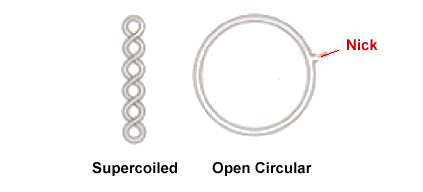 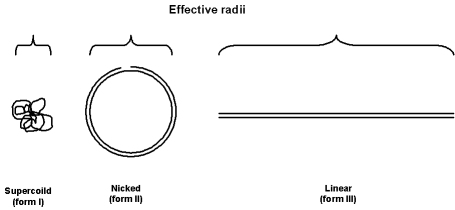 Cleavage  occur through endonuclease  (enzymes break DNA) attack
Electron microscope image for different DNA shape
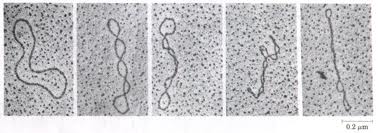 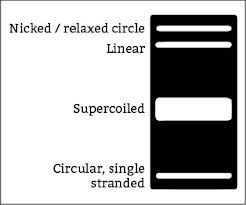 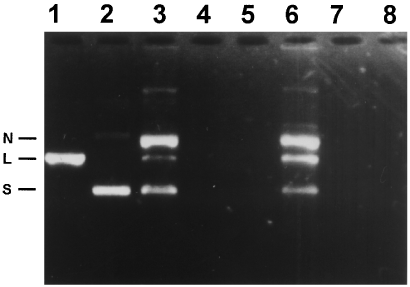 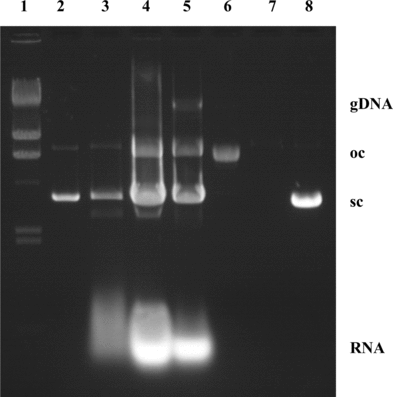 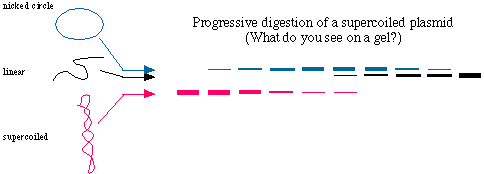 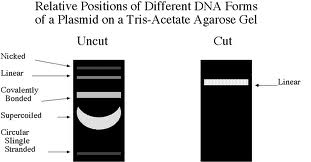 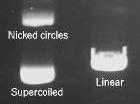